Entrenamiento en pruebas objetivas
Pensamiento Estratégico Global
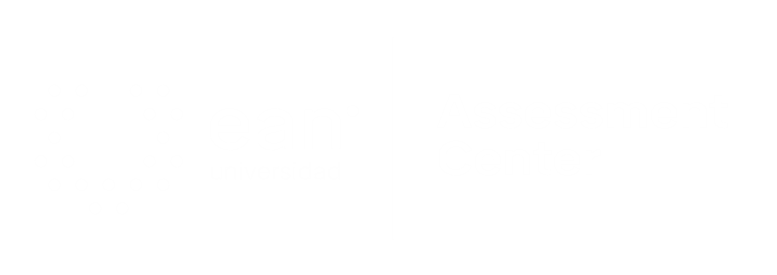 Apreciados docente y estudiantes
El siguiente entrenamiento está diseñado para que puedan familiarizarse con la estructura y funcionamiento de las pruebas objetivas. Con este documento ustedes tendrán la posibilidad de conocer en detalle los principales componentes de los ítems que conforman la prueba objetiva.

Este entrenamiento ha sido construido con información equivalente a la que se encuentra en las pruebas reales, por lo que se espera que los estudiantes obtengan herramientas esenciales para su apropiado desempeño en las pruebas.

¡Bienvenidos!
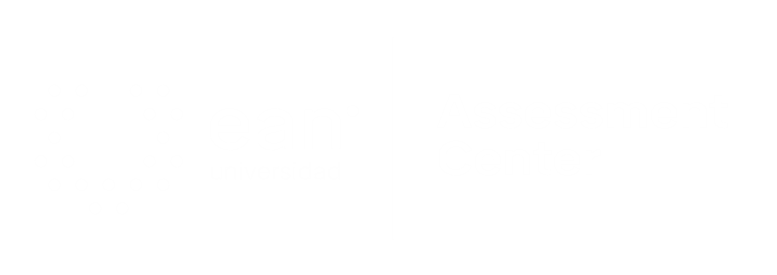 Comencemos…
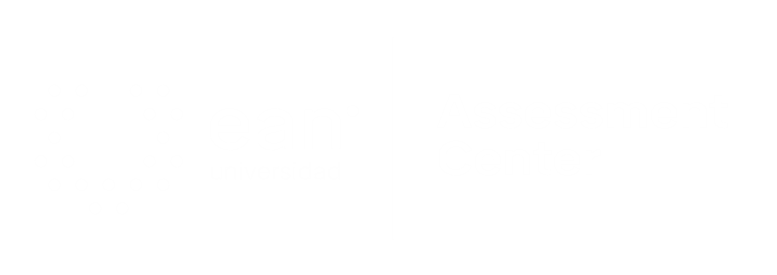 1. Caso o situación problémica
En 2012, mientras se construía el Parque Quilapilún (camino a Los Andes), la empresa Angloamerican encontró, bajo tierra, puntas de flechas, piedras tacitas y huesos milenarios. Por ley, son monumento nacional y pasan a ser parte del acervo del Museo de Historia Natural (MNHN). El problema es que el Museo, construido en 1875, está totalmente colapsado. Su colección asciende a cerca de un millón de piezas, se exhibe menos del 1% de ella en la primera planta, la única que pudo habilitarse a fines de 2012, luego de que el terremoto del 2010 lo dejara con severos daños.
Tomado de: http://diario.latercera.com/2014/07/20/01/contenido/cultura-entretencion/30-169049-9-museos-al-borde-del-colapso-la-falta-de-espacio-pone-en-peligro-el-patrimonio.shtml . Noviembre de 2014
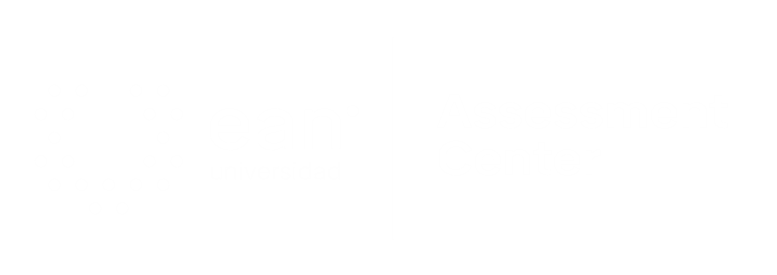 Enunciado
Según lo situación planteada, los factores críticos de éxito para esta empresa son:
Opciones de respuesta
a. Restaurar este edificio, adecuar un depósito y proteger la colección.
b. Mercadeo, tecnología y restauración del edificio.
c. Responsabilidad social, finanzas y depósito para proteger la colección.
d. Suministro de materiales, tecnología y recursos humanos.
a
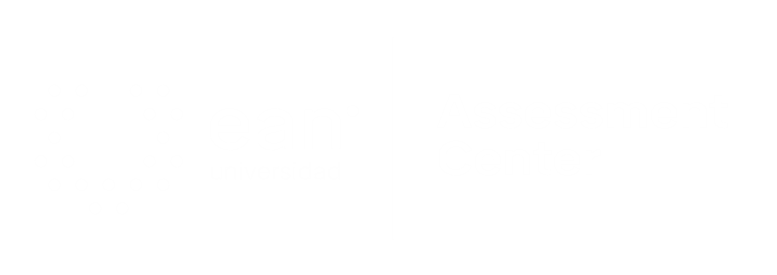 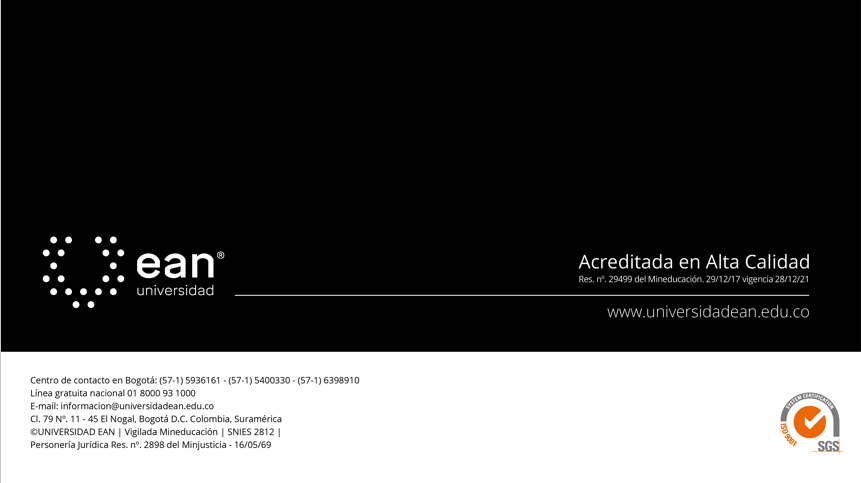